Insert type here
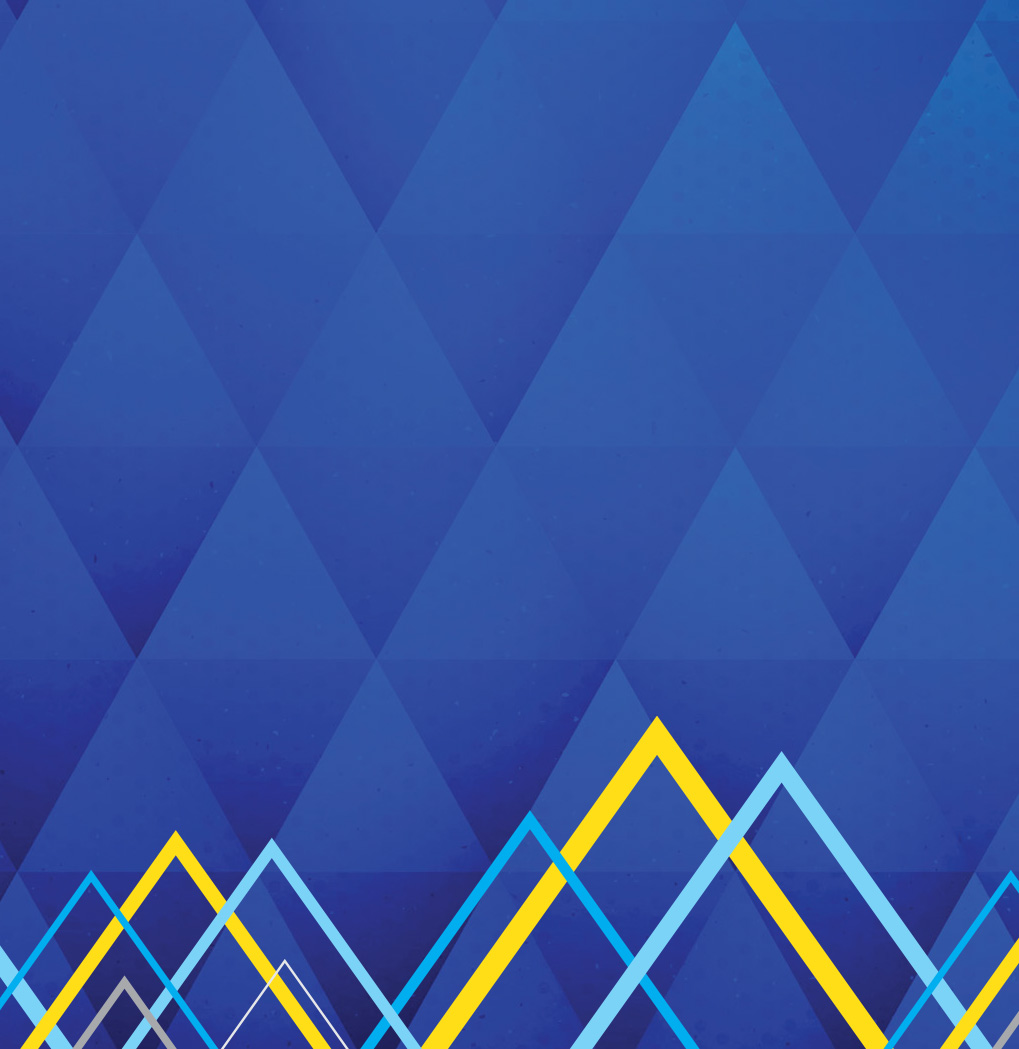 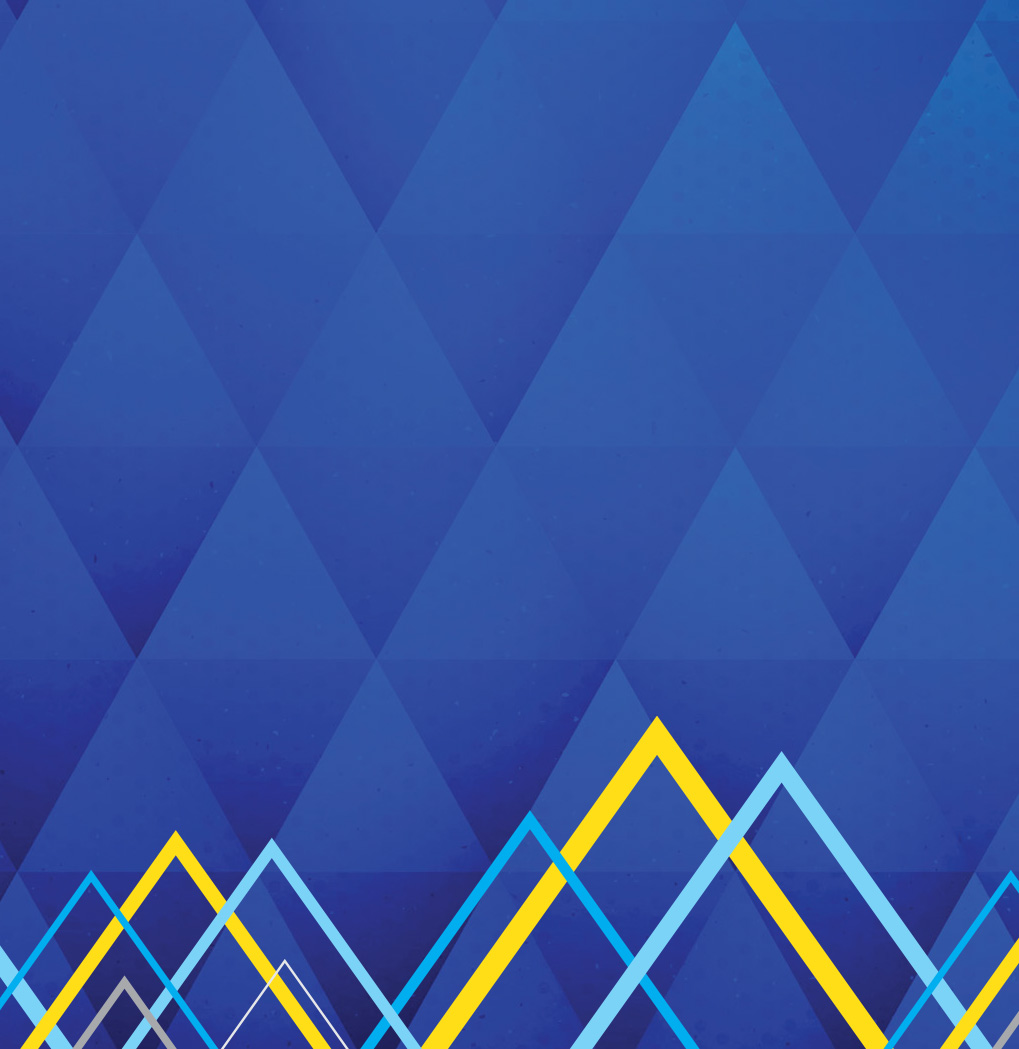 Insert type here
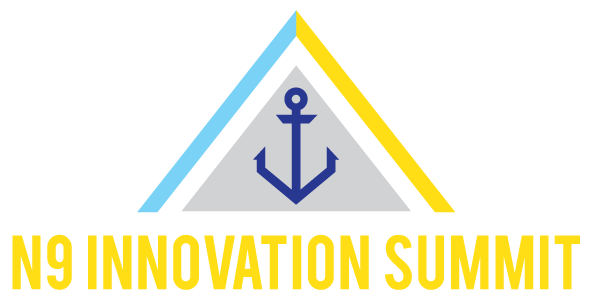 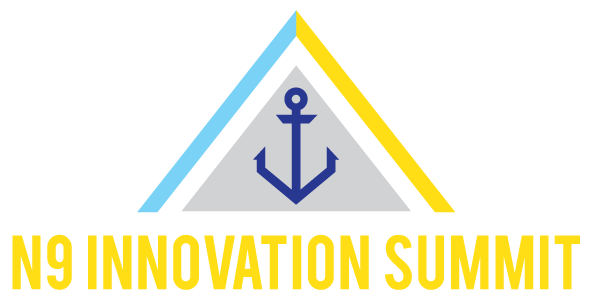